/AdminMicrosoft Liaison: 	Sam StokesFaculty Advisor: 	Dr. Elaine Kang
Ryan Bogle
Gabor Kondas
Imtiaz Razzak
Jacob Zac Skinner
Agenda
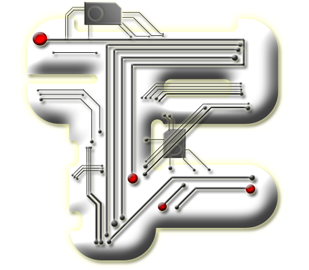 Motivations
Innovations & Gameplay
Trailer
Current Progress
Tools
Challenges
Accomplishments
Imagine Cup
Future Plans
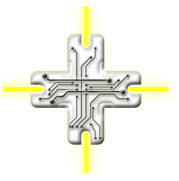 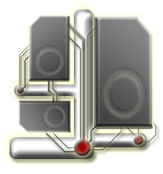 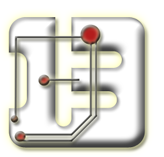 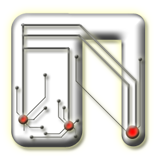 Motivations
Zac Skinner
4
Motivations
Something for the Forgotten Hardcore Gamers
Make Innovations in a Stale Game Market
Great New Devices with no Engaging Games
Expanding Mobile Game Market
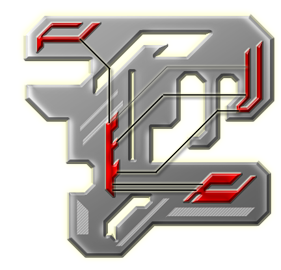 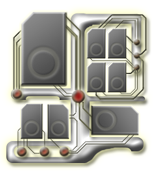 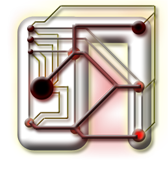 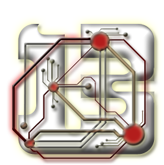 Innovation & Gameplay
Imtiaz Razzak
6
Innovation
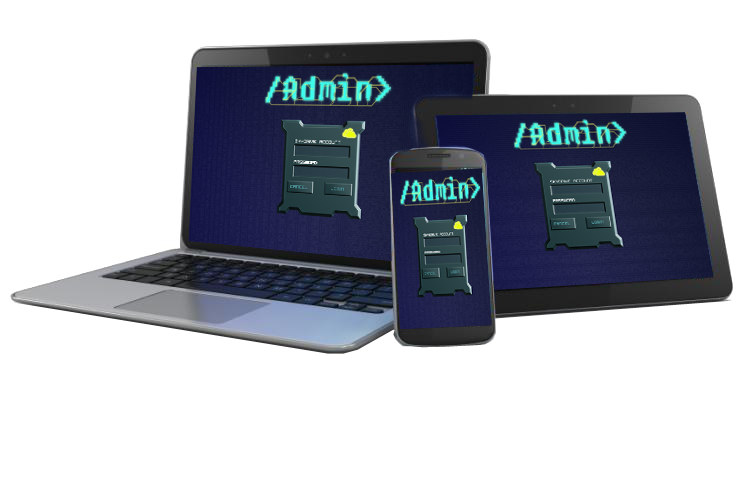 Playable on Any Device
Persistent Experience
Intuitive Controls
Borrow Gameplay Elements
Role Playing
Simulation
Internet Themed (Educational)
7
The Story
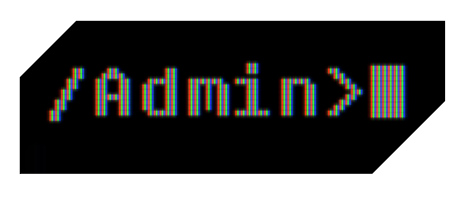 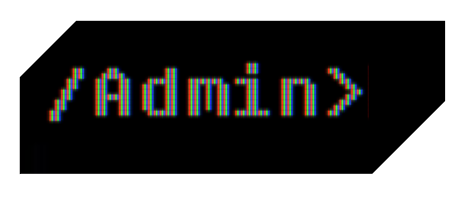 Welcome to the New Digital Age
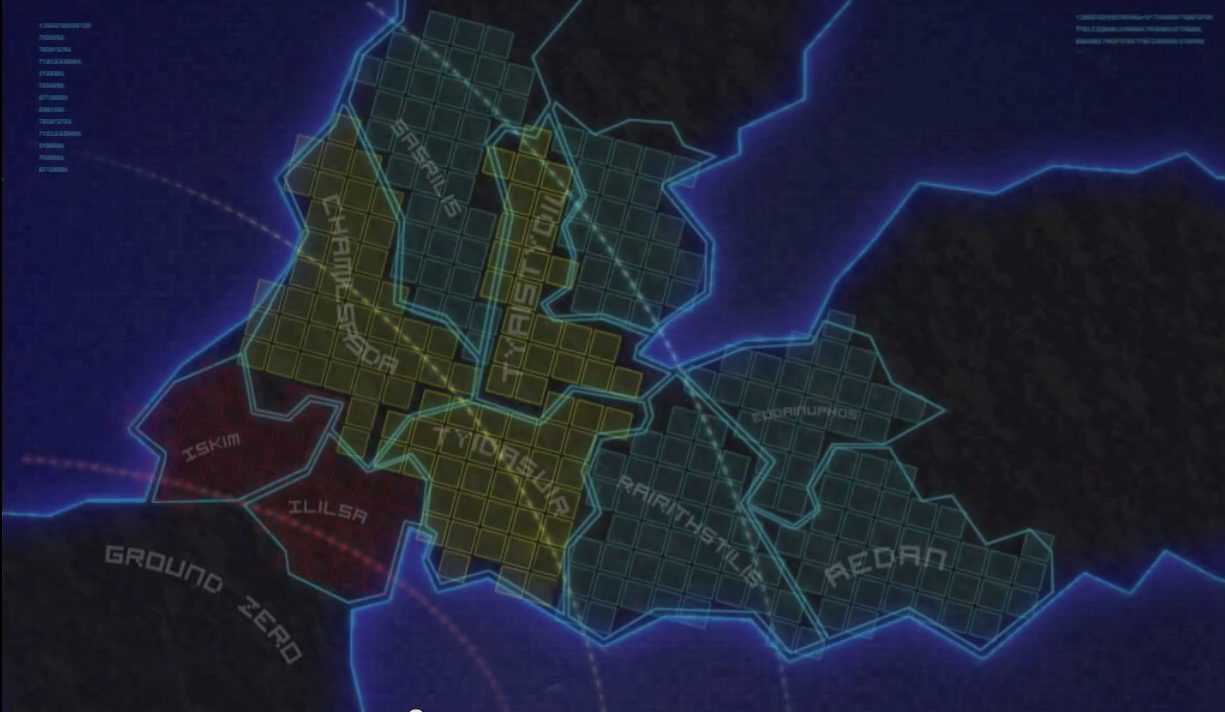 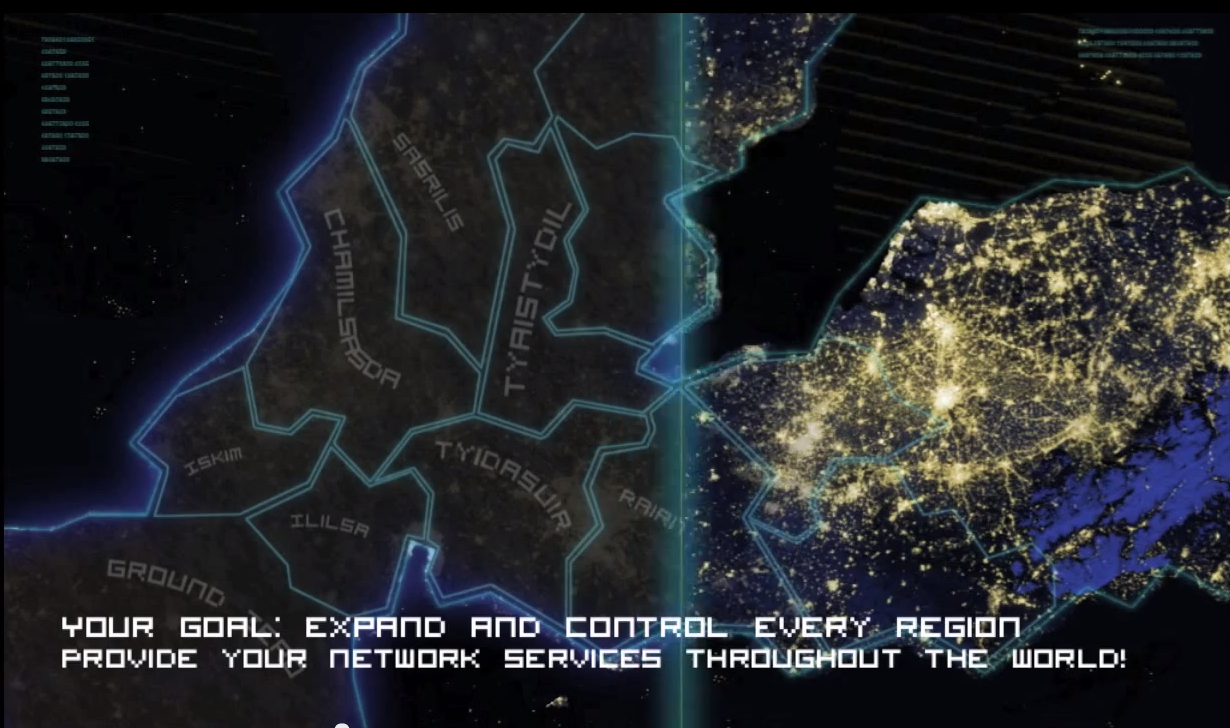 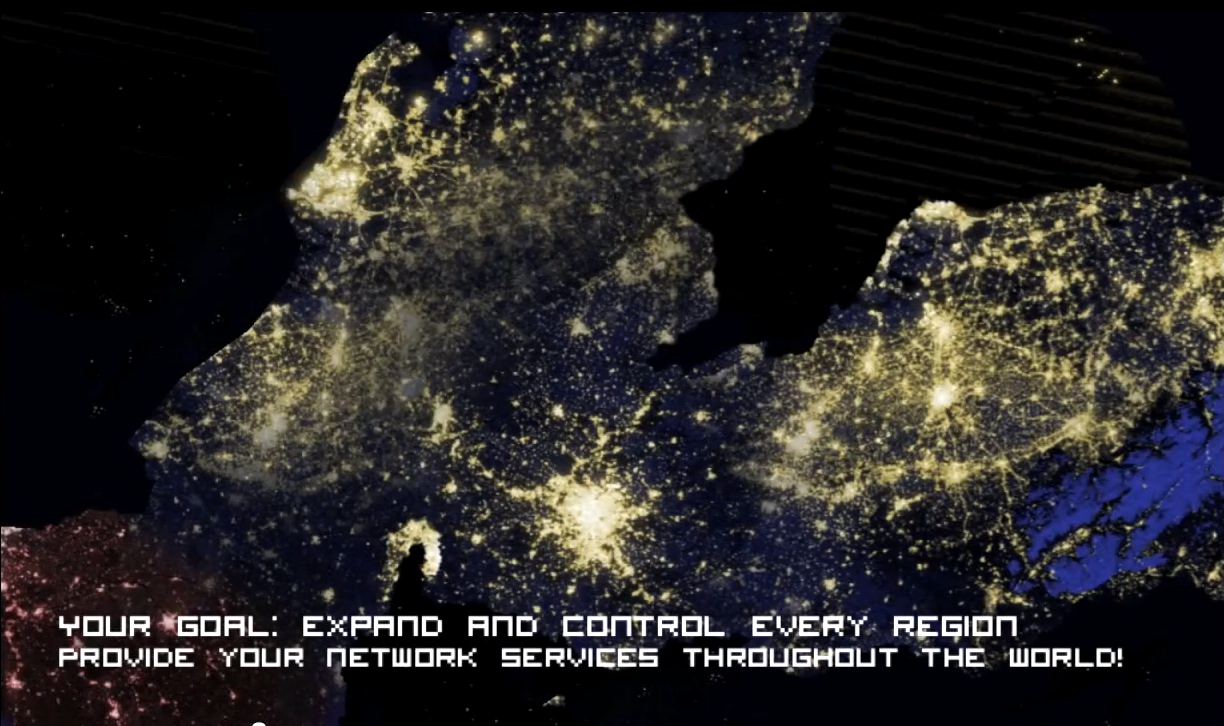 8
Gameplay
EIDOs
World Map
Class Selection
Network Construction
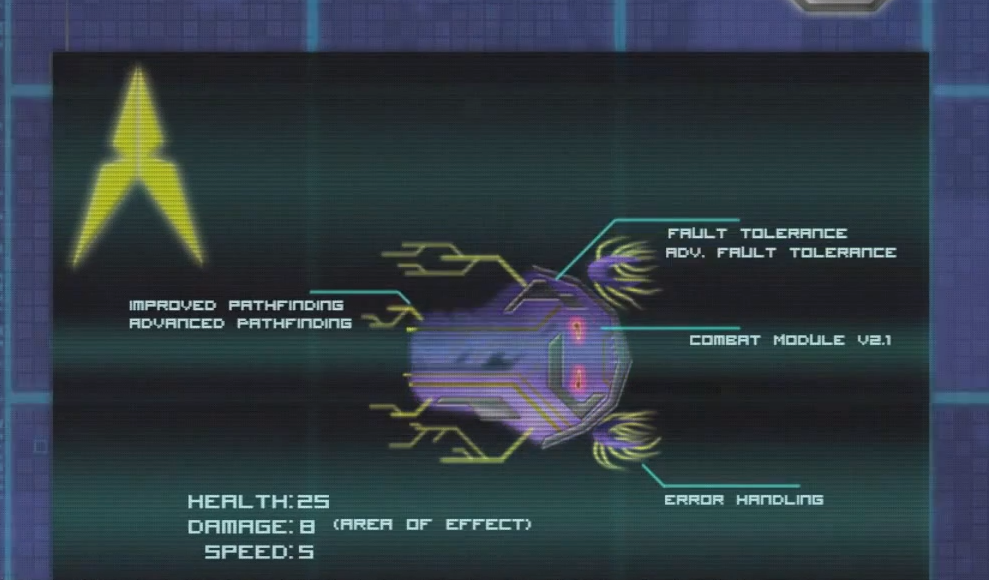 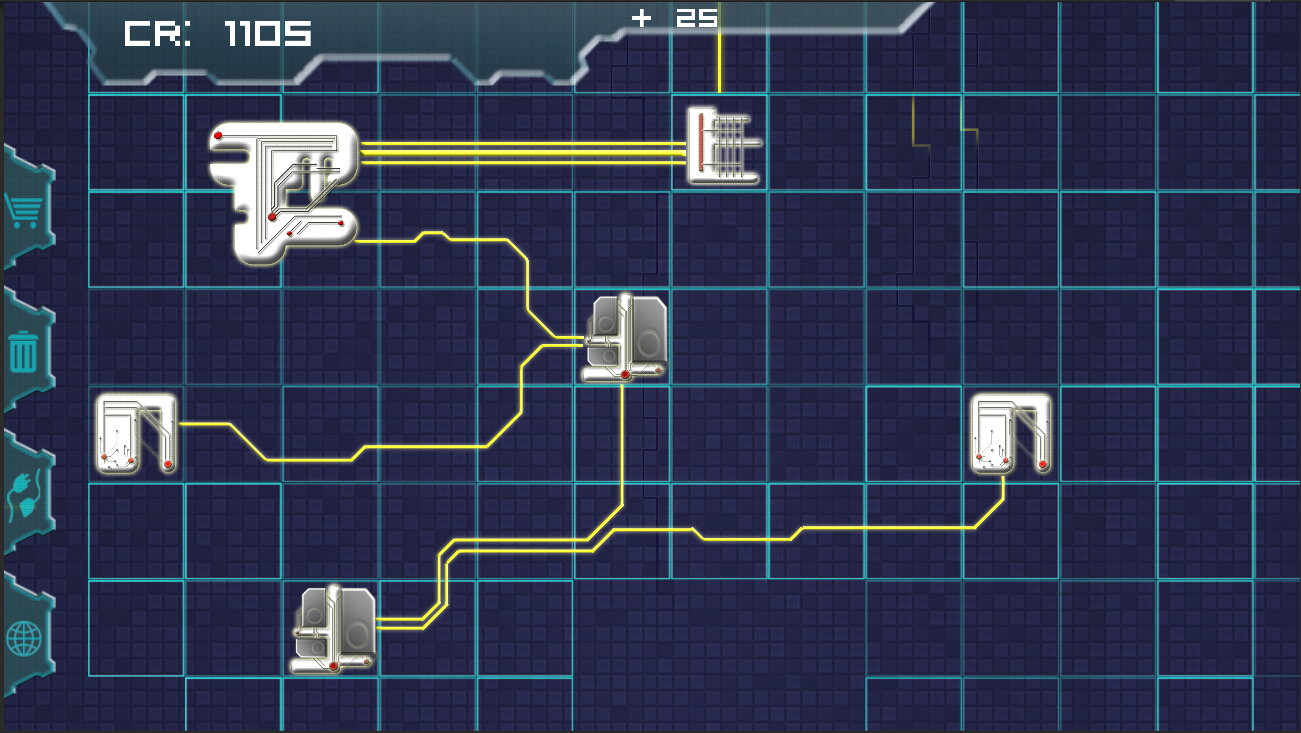 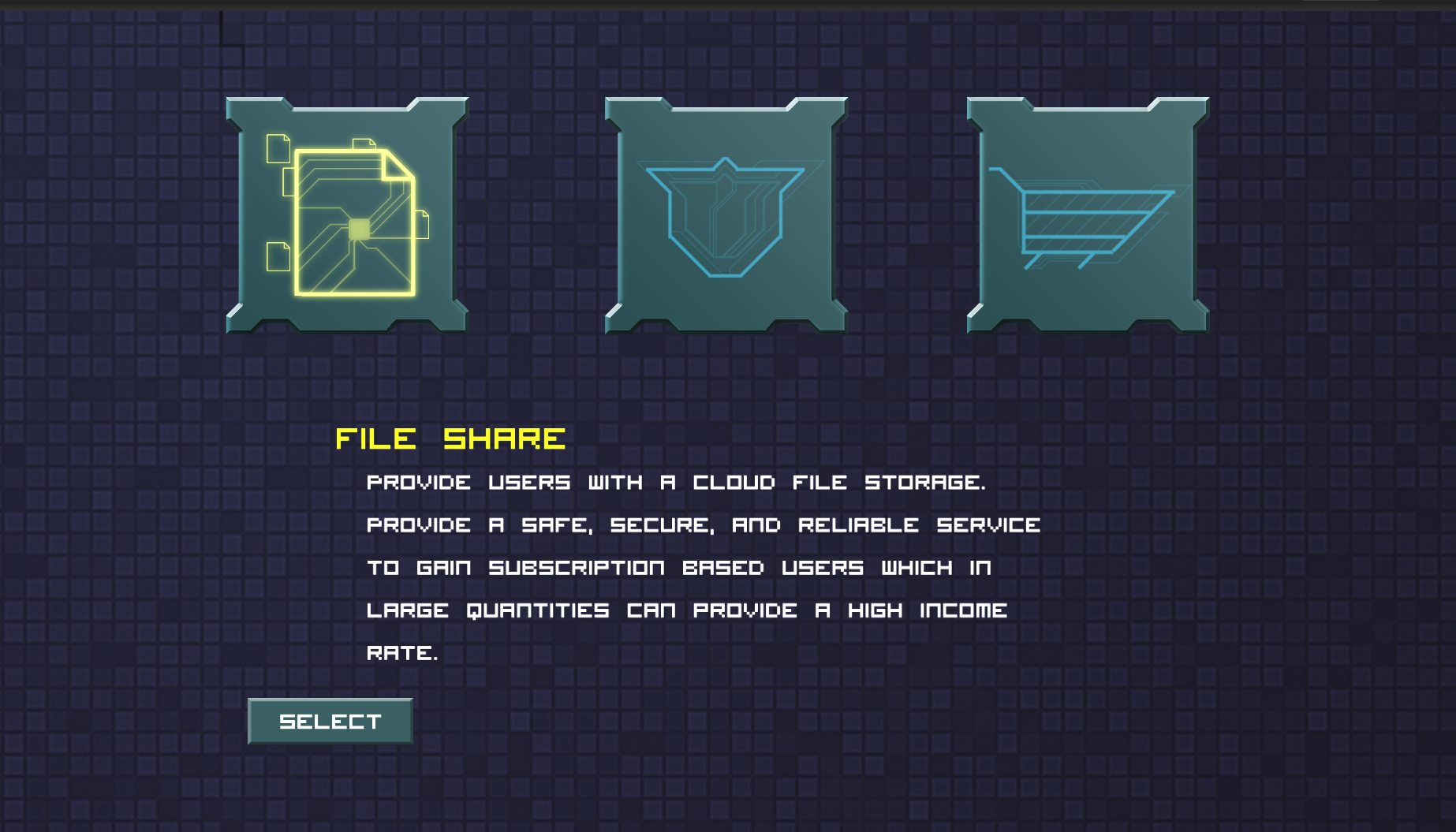 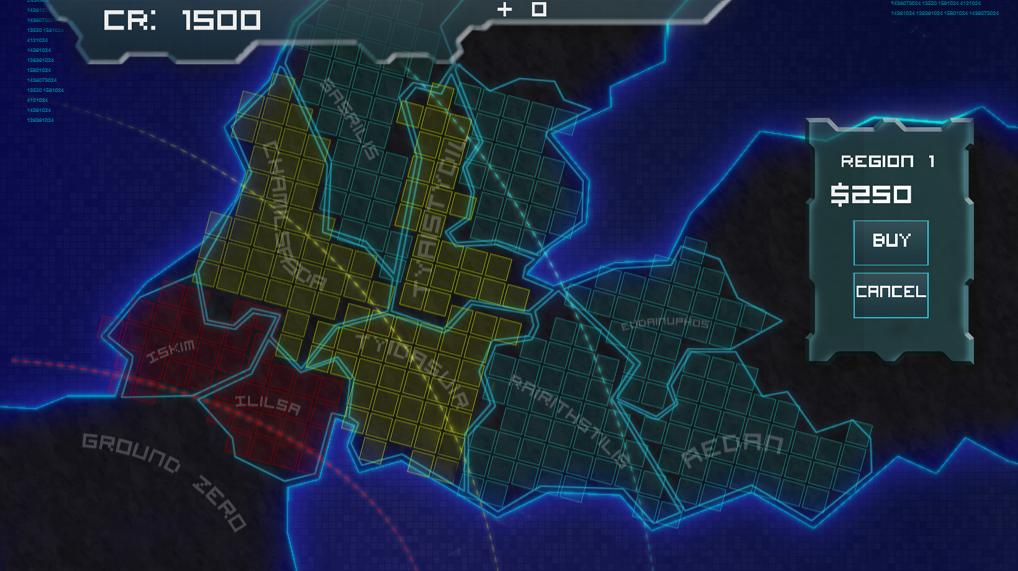 Trailer
Current Progress
Gabor Kondas
11
Construct Prototype
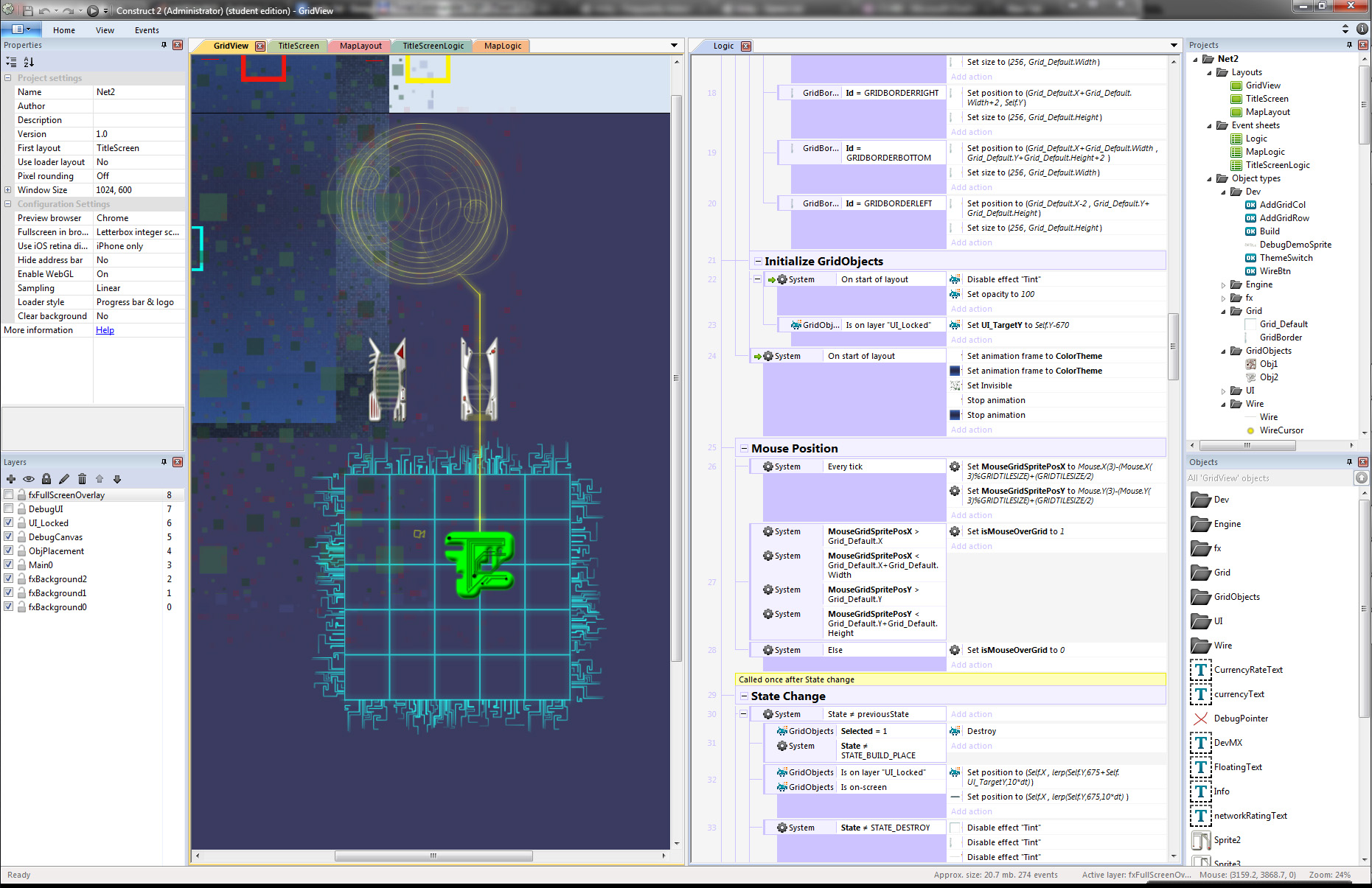 Built in Construct 2
Implemented
World Map
Network Building
Wiring
Currency
No Combat
Desktop Interface
12
Unity 3D Prototype
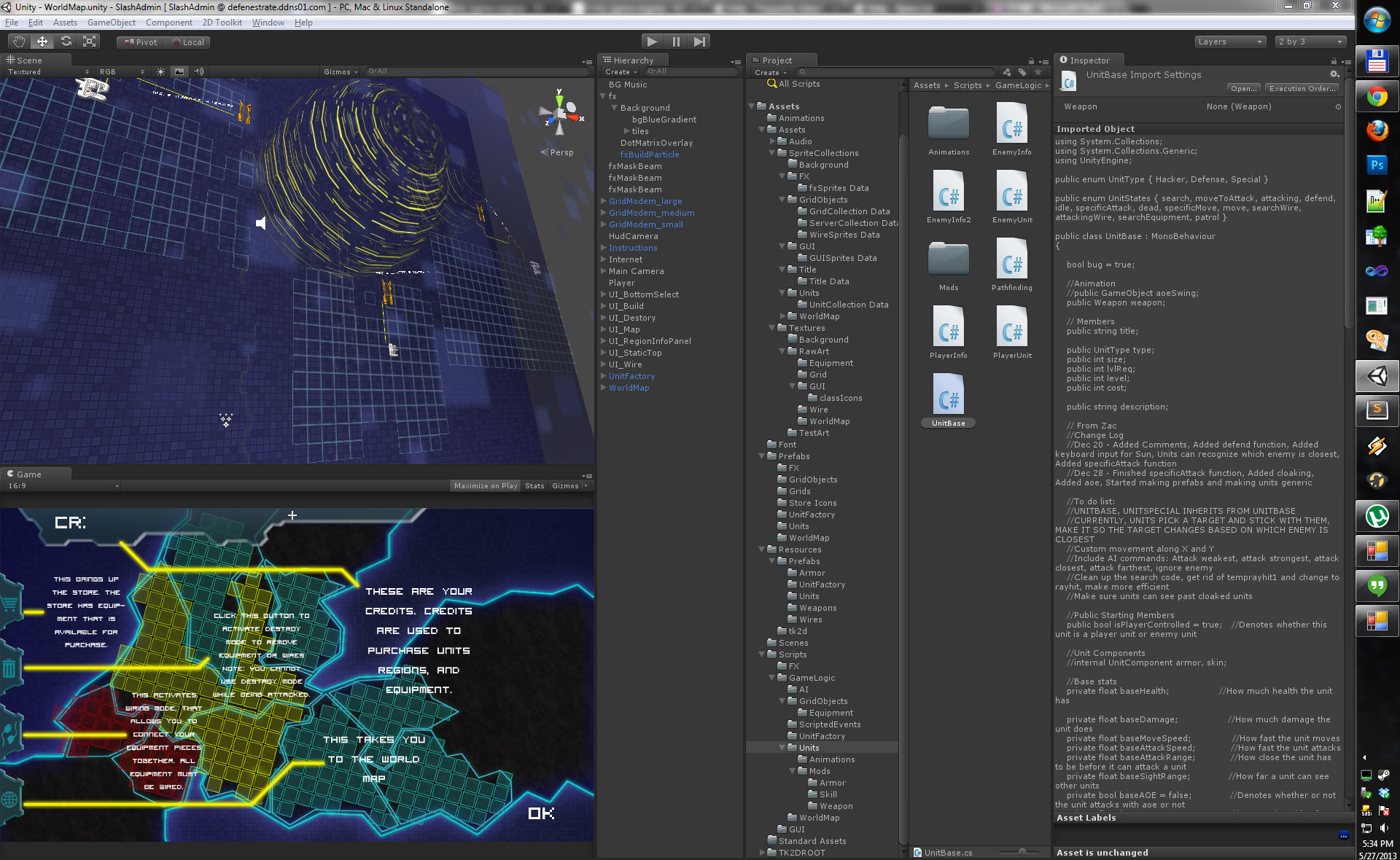 Implemented
Classes
World Map
Network Building
Wiring
Currency
Units & Combat
Added a Tutorial
Player Level & XP
13
Tools
Unity 3D 4
2D Toolkit Plugin
Unity Asset Server
Visual Studio / Mono Develop
Photoshop
Asana / Trello
Dropbox / SkyDrive
Samsung Series 7 Slates
Windows Azure
Bit Bucket
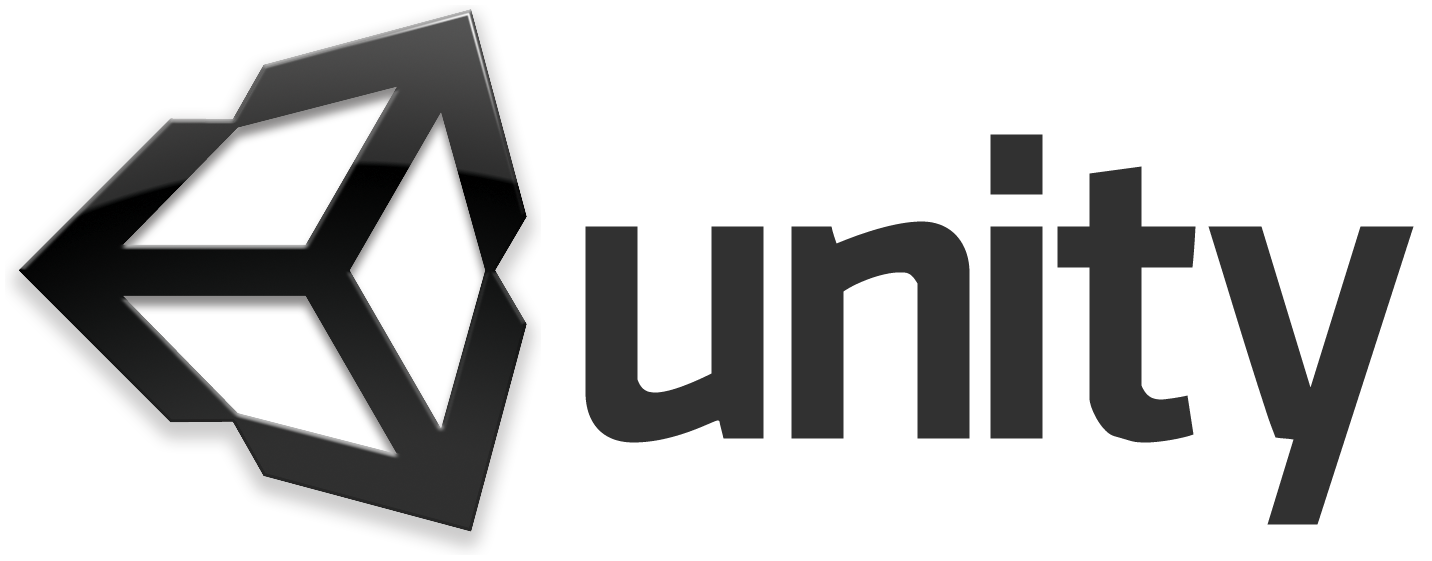 Challenges
Ryan Bogle
15
Challenges
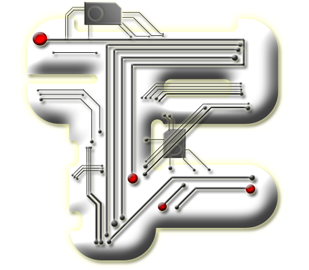 No Dedicated Artist
No Sound Engineer
Learning C#
Learning Unity 3D
Component Based Design
Two Sets of Deadlines
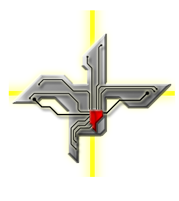 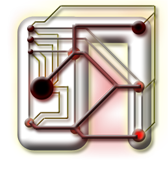 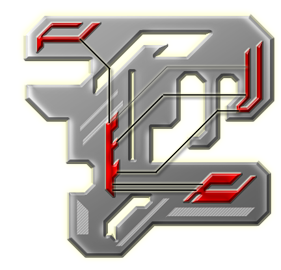 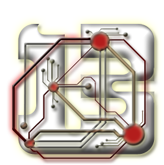 Accomplishments
Ryan Bogle
17
Microsoft Imagine Cup
Largest Worldwide Programming Competition for Students
US Accelerator
Trailer and Description
Started in January
US Competition
500+ Entered
Game Prototype, Instructions Document, Overview Video
Asked to Compete in US Finals
Earned “Top Accelerator Team” Award
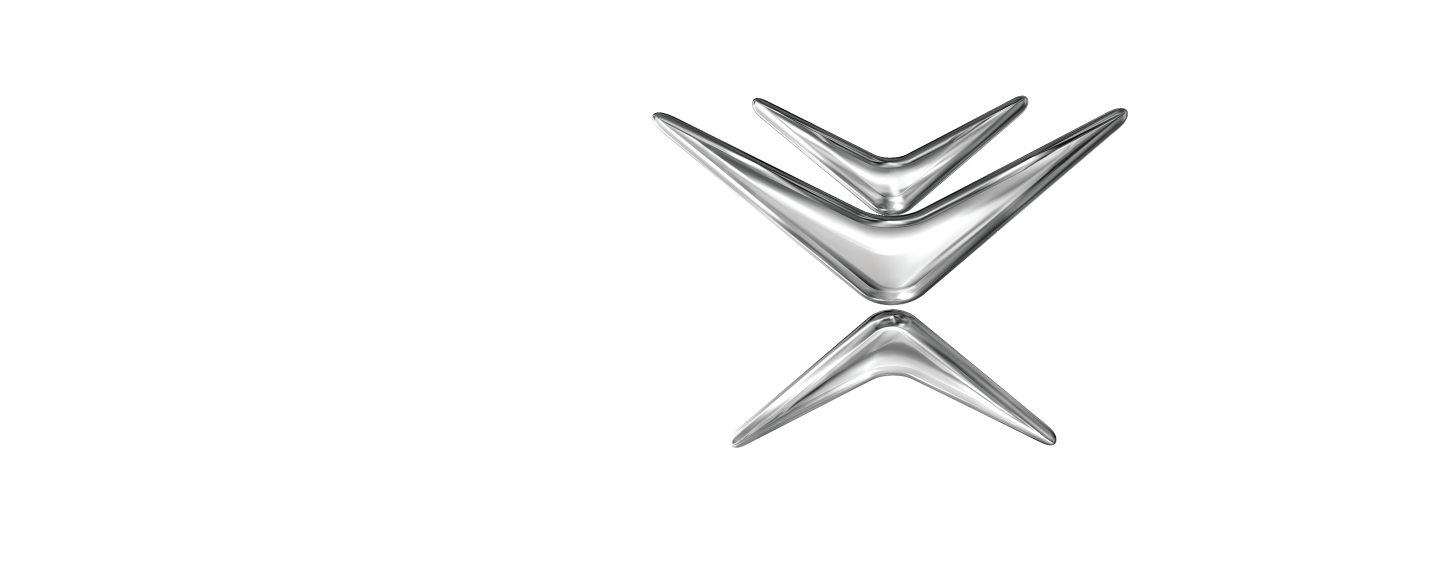 Future Plans
Ryan Bogle
19
Looking Forward
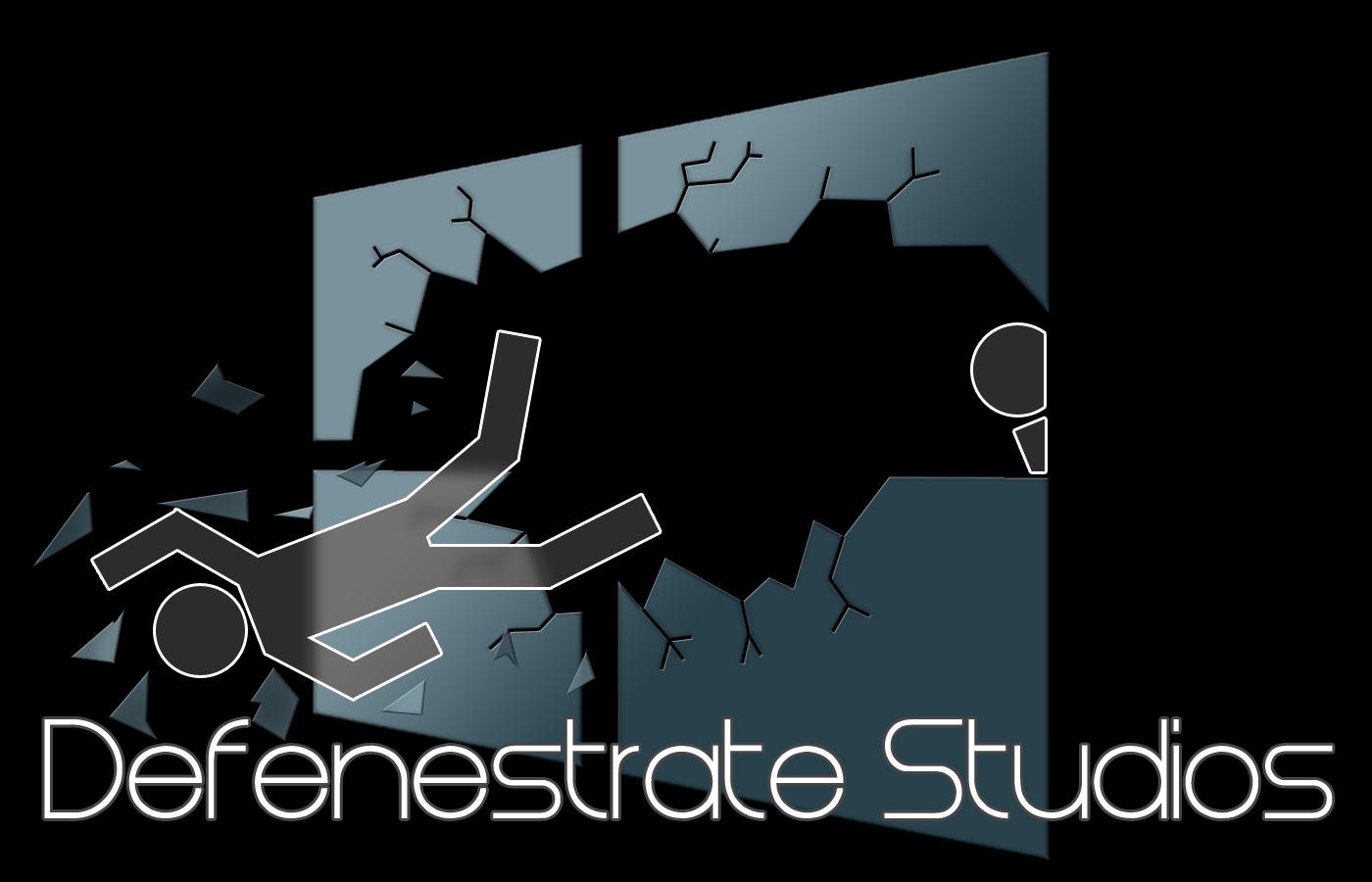 Continue Working Together
Start-Up Defenestrate Studios
Continue Developing /Admin
Continue Learning Unity 3D
Start Smaller Projects
Expand the Team
Artist
Sound Designer
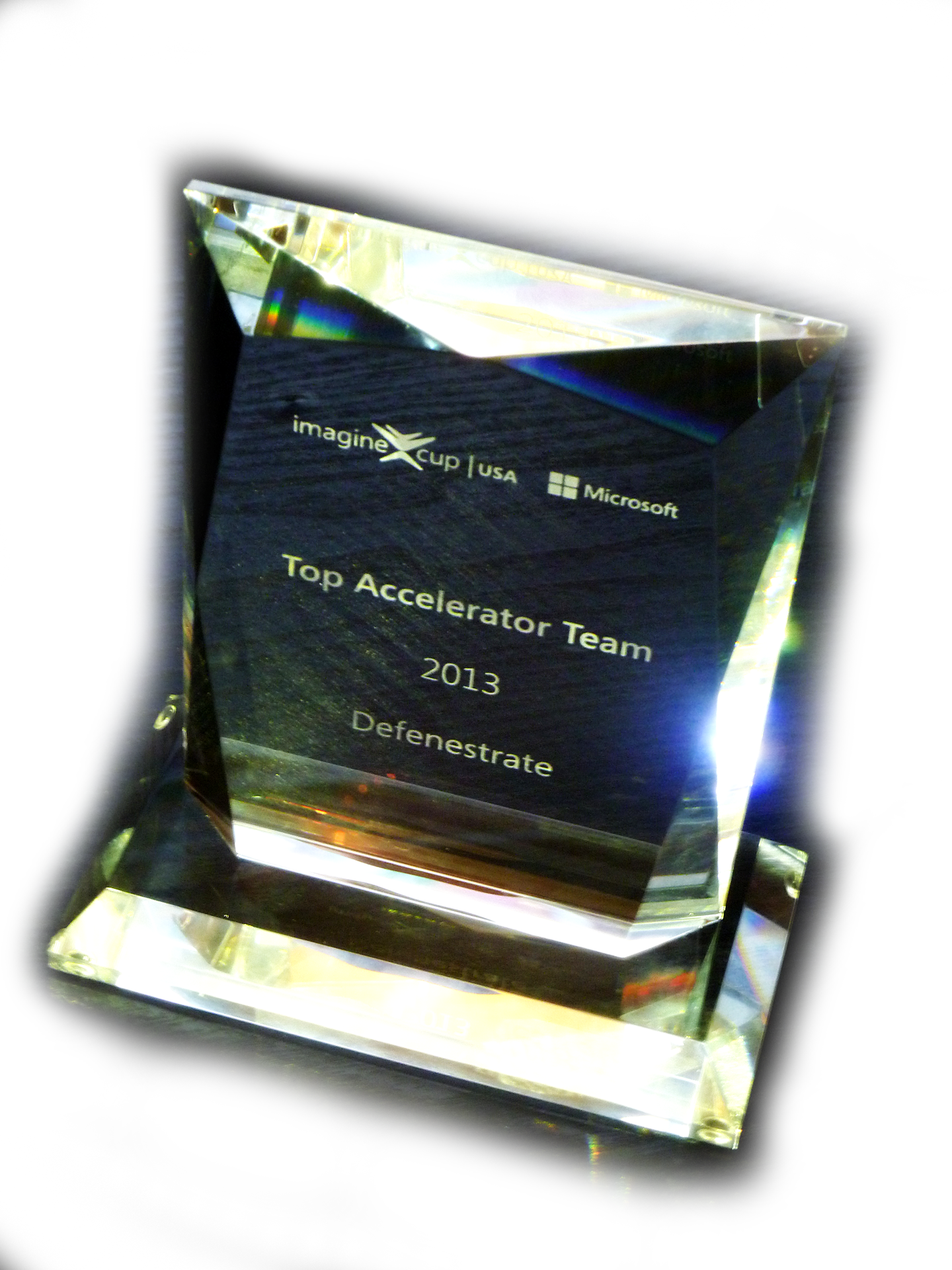 Questions?
21
The Market
Capture Strategy and RPG players
Nearly 50% of the best selling games fall into one of these two genres
Mobile Sales Continue to Increase
Use the Mobile Market to drive sales
Use Multiple delivery Methods
Long Release Cycle leaves room for new entries